Pecha KuchaMachu PicchuPičku Materyj
ieva Kaminskaite

[ y e v a            come.in.sky.te]

NUA
Pancake Faces
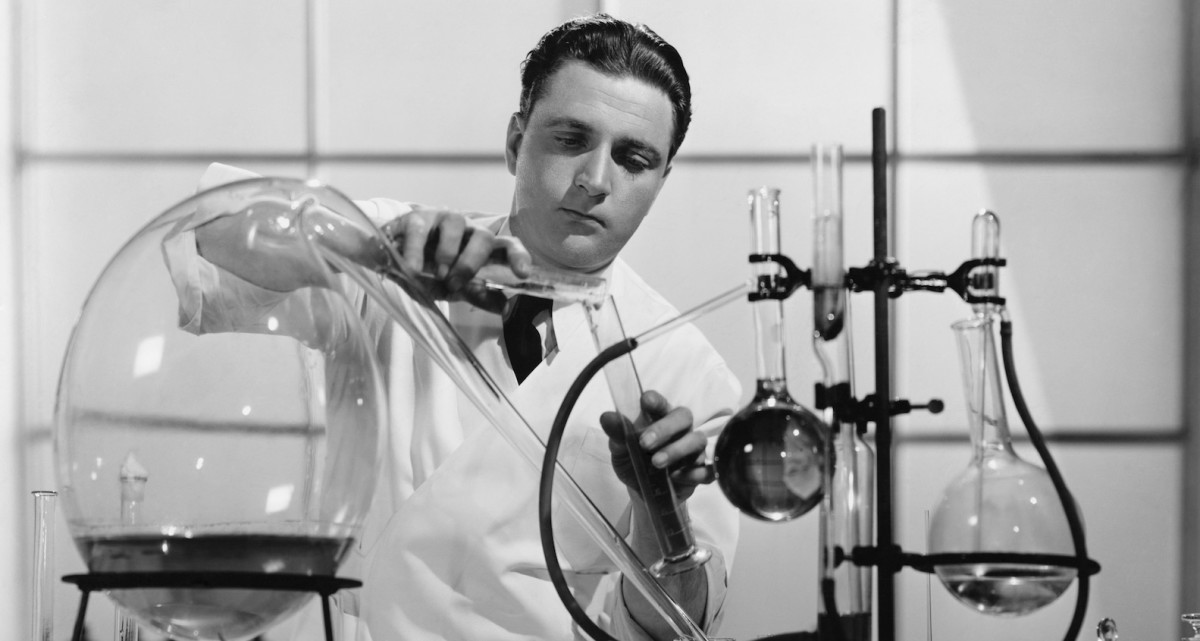 S N U
Self Negotiated Unit:
Experiments and getting hands dirty
A platform for various scenes and characters. Grotesque and humorous.
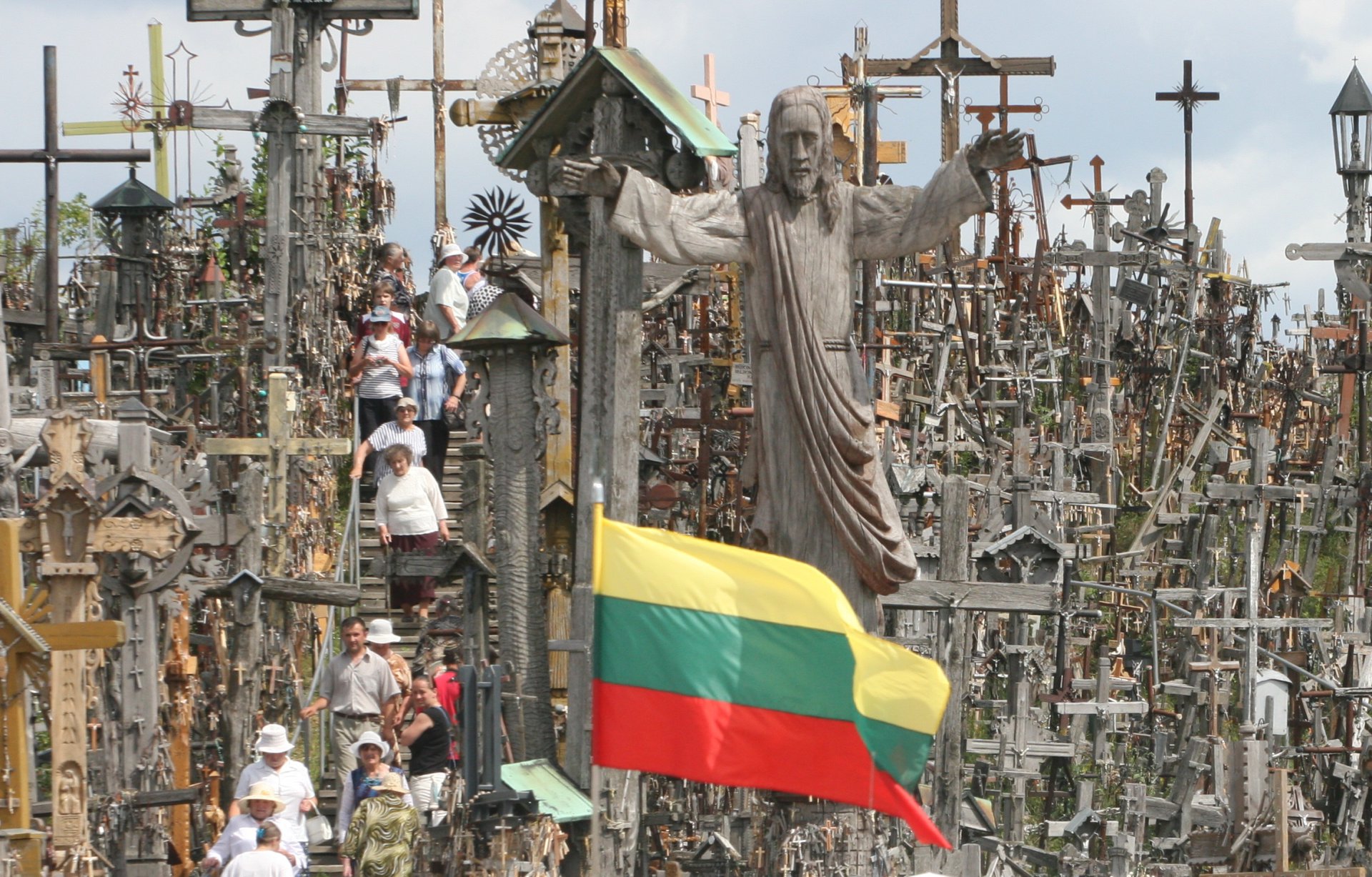 Back to the roots
Also, Happy Independence Day, Lithuania!
Leonardo Da Vinci‘Last Supper’
White pen onto mirror
First 3
Finished
The End